Remerciements
Le contenu de cette journée a été bâti sur la base de travaux d’autres personnes.
Merci à la Formation Permanente de la DR17, Christèle GOUR
Merci à l’équipe info de LS2n pour la logistique de mise en place
Merci aux intervenants pour leur présentation
GRAND MERCI à Maël, Pierre-Emmanuel et Sandy
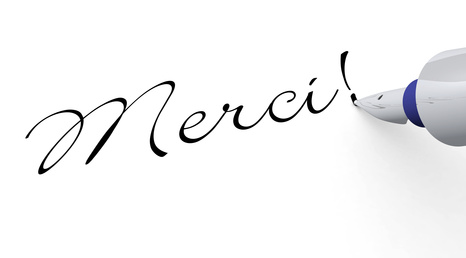 1
The A-Team
The Cargo-Team
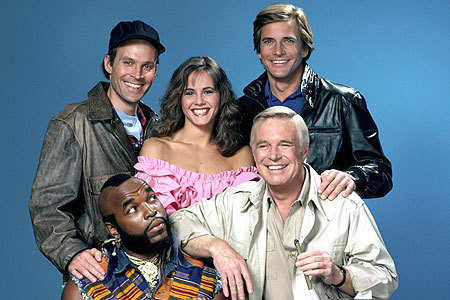 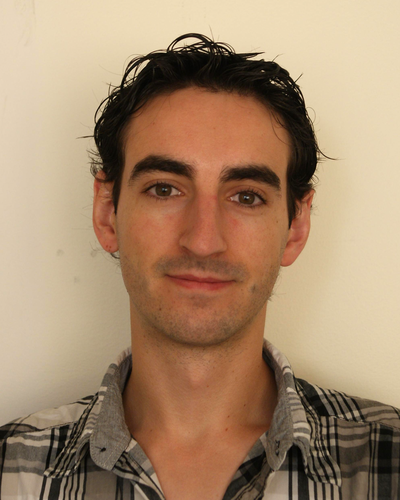 Pierre-
Emmanuel
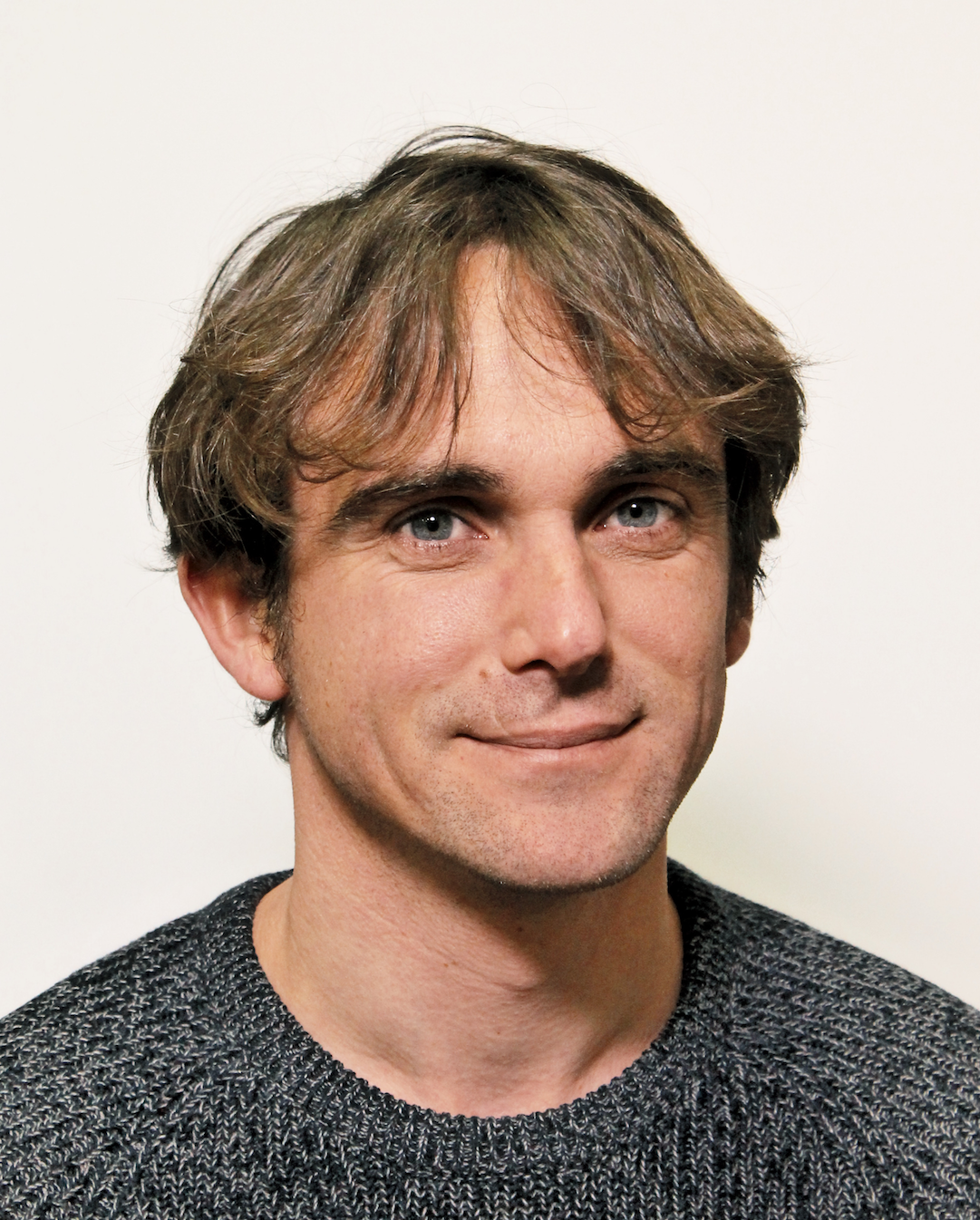 Sandy
Maël
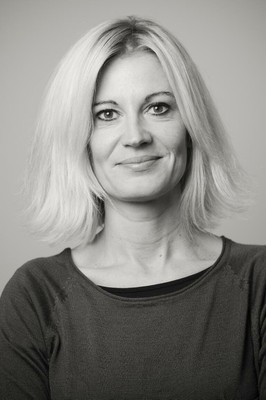 Tristan
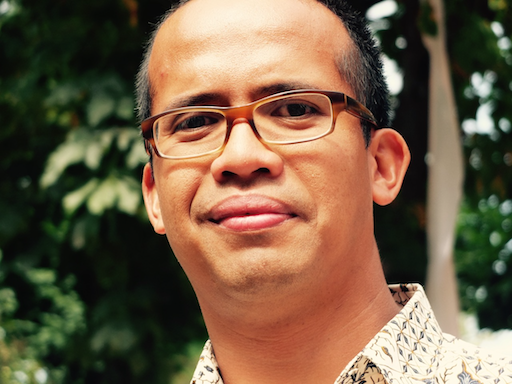 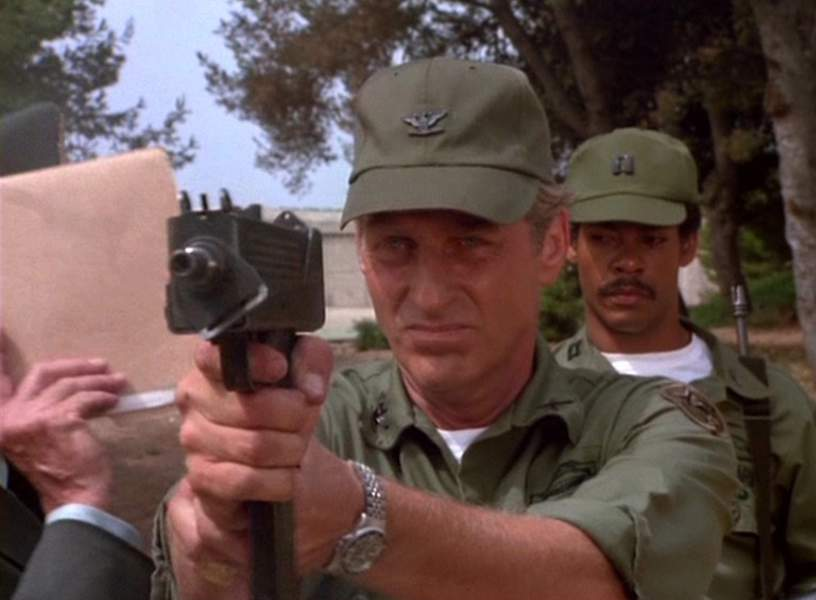 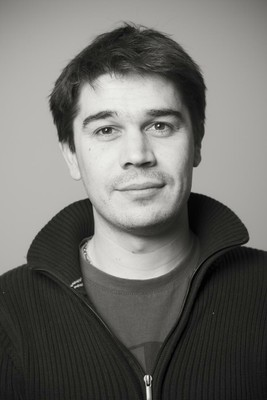 Richard
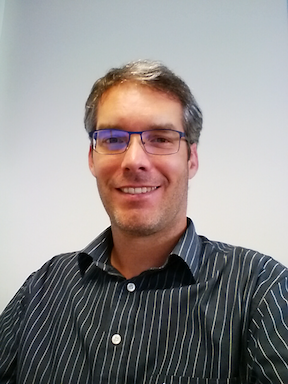 Franck
2